Third Space English
Innovation in a Third Space: 
Motivating Pre-College Students for CCP and Beyond
Beth Koruna, Coordinator, CCP Curriculum
Columbus State Community College

Whitney Larson, Instructor in CCP English
Columbus State Community College

Rachel Brooks-Pannell, Associate Professor in English
Columbus State Community College
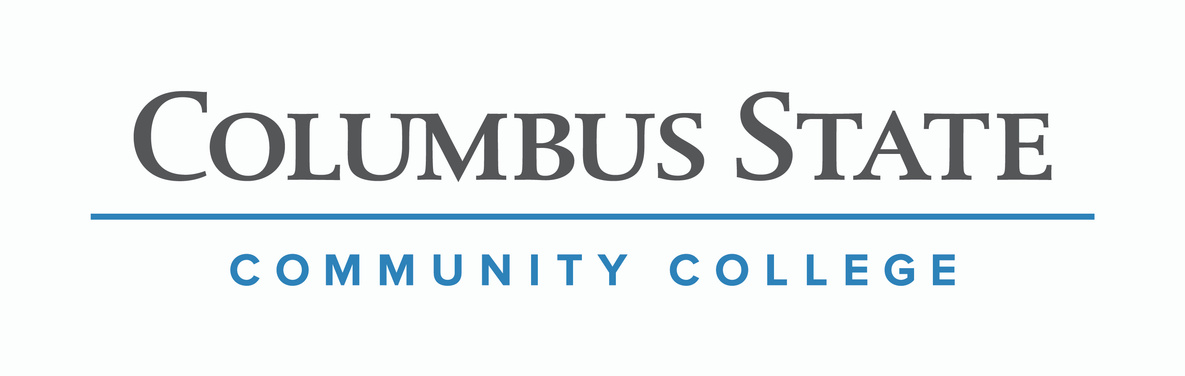 How Did We Begin?
Readiness conversations

High school and college faculty collaboration

Everyone is on "Team Student Success“

Community College mission
Why "Third Space"?
"It appears that addressing entrenched community problems, such as those about college access, requires new approaches to collaboration that involve creating cultural norms that are neither K-12 nor higher education, but something else – some sort of third perspective and organizational culture that is created by multiple stakeholders in multiple and disparate contexts" (Núñez & Oliva, 2009, p. 333).
Third Space English as...
Neither and both high school and college

A series of partnerships between high school and college faculty

A way to focus on writing and life skills necessary for student success

A course with culturally relevant pedagogy
The Need for Intervention
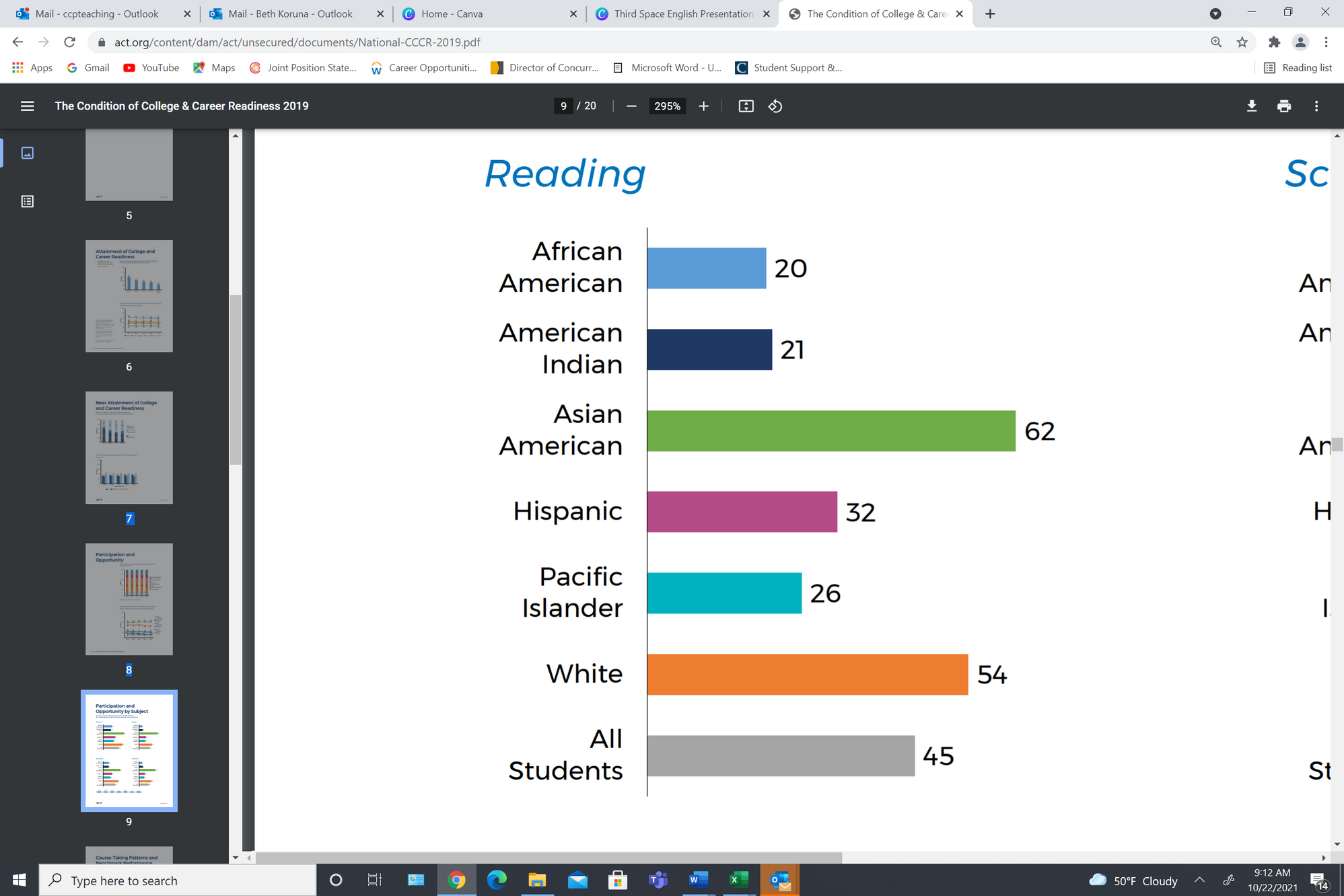 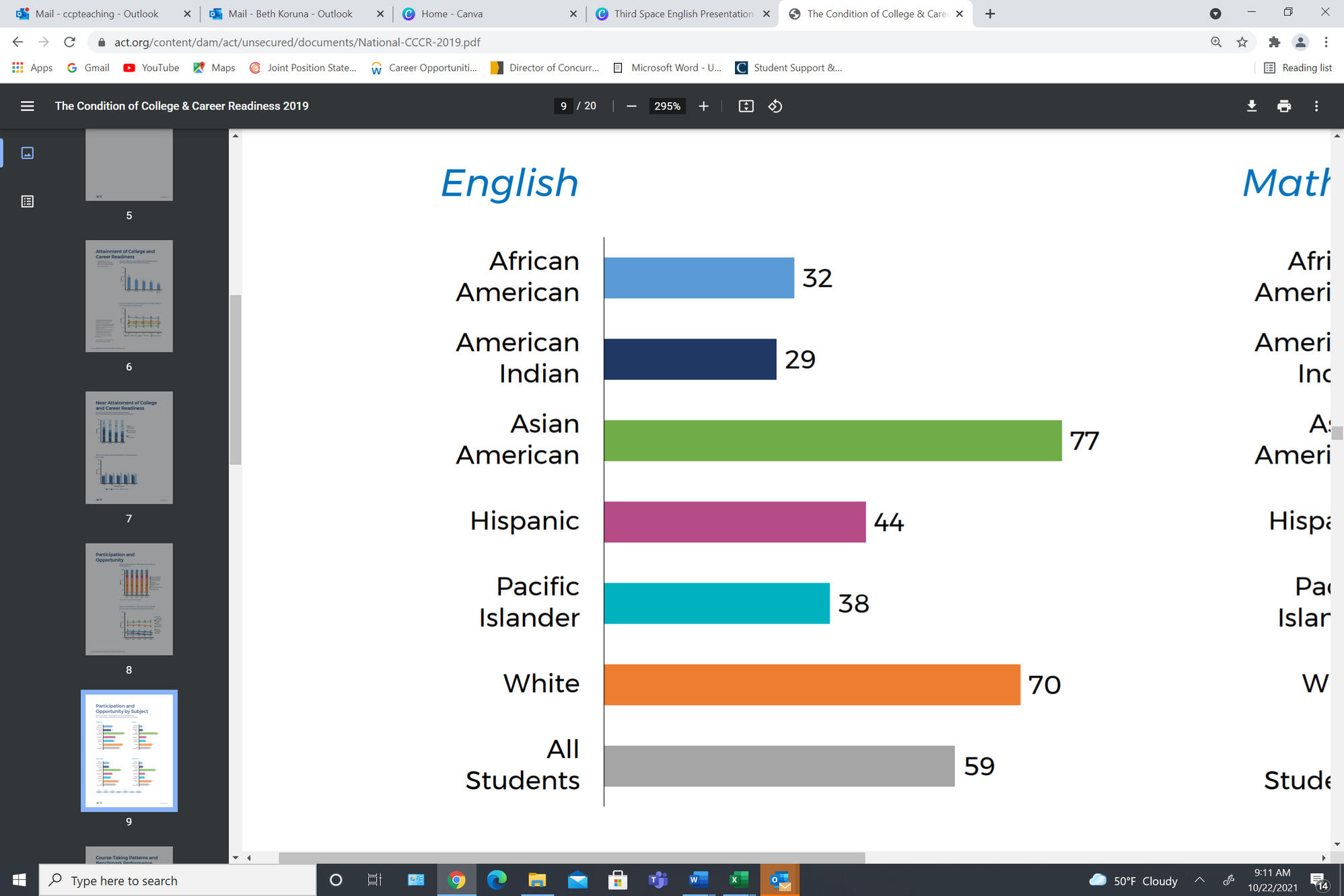 From The Condition of College & Career Readiness, ACT, 2019
The "Composition Threshold"
"...transitioning writers across the composition threshold is not so much about what the students do as it is about what the instructors know or understand about composition practices on both sides of the divide" (Denecker, 2013, p. 31).
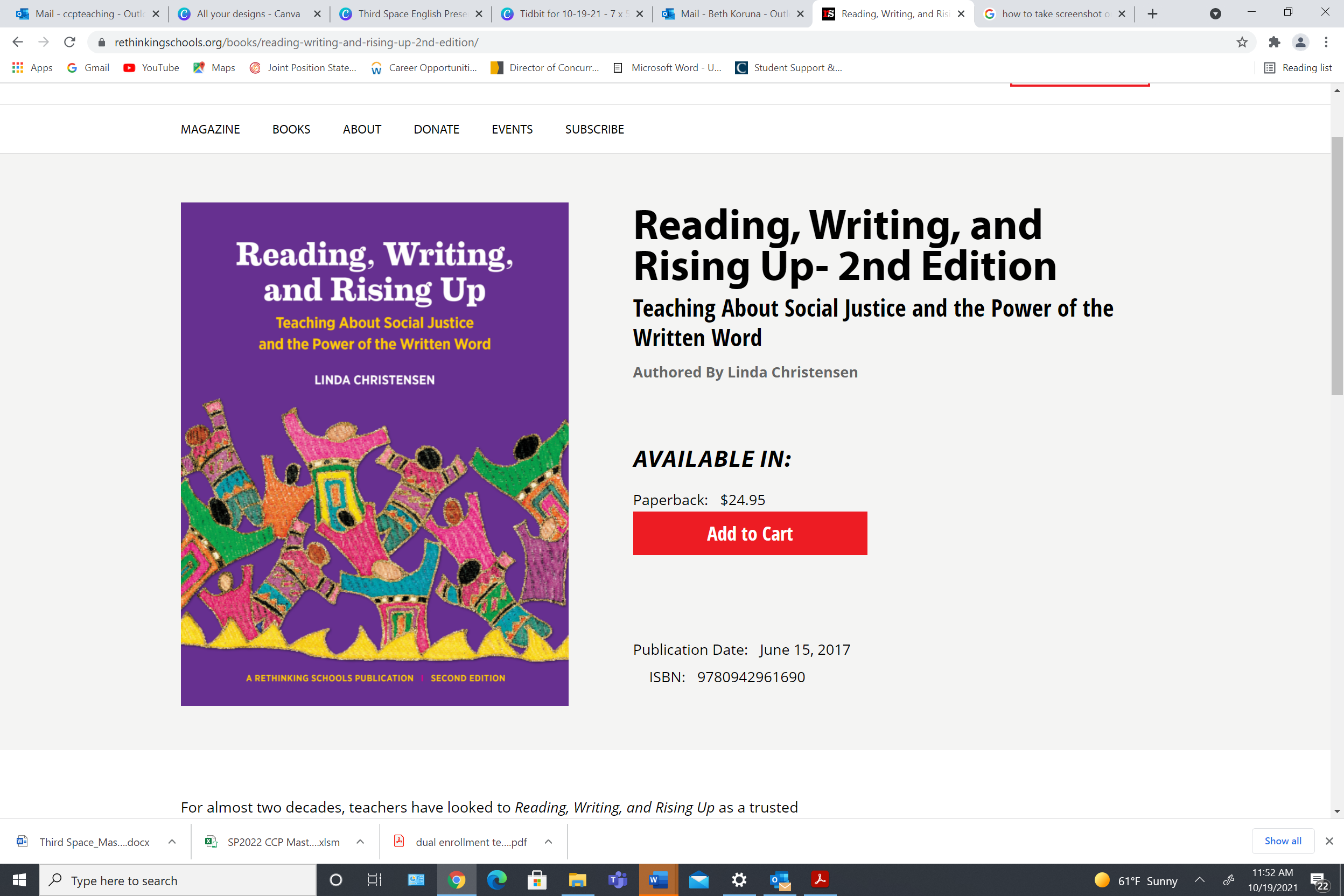 2019-2020

Necessary skills for Composition 1 and culturally responsive pedagogy

Linda Christensen: “I want students to learn to value their own thinking, to participate in authentic discussion of reading materials, to hear why others might have different, equally valid interpretations of the same text, to argue and convene evidence that proves their point, to bring in their own lives as part of the dialogue, to discover other people’s lives” (182).
Linda Christensen’s
“…approach to social justice teaching as one seeking to “ensure that students develop in academic literacy at the same time they grow in racial, ethical, and human literacy.” (Sheridan Blau)
Recognizing Equity Gaps
Underserved learners viewed through a negative lens

Christensen’s call to action: “Now is the time for the language arts community to prove that justice and quality education are possible” (105).  

College preparation and inclusive anti-racist curriculum

A platform for students
Innovative Program Waiver
Ohio Department of Higher Education

Students who receive an A, B, or C in Third Space English may be placed into Composition One, ENGL 1100 at Columbus State

Transition to CCP
DEI Learning Outcomes (ODHE)
Describe identity as multifaceted and constituting multiple categories of difference such as race, color, language, religion, national origin, gender, sexual orientation, age, socio-economic status, and intersectionality as operating by individual and group. 
Describe how cultures (including their own) are shaped by the intersections of a variety of factors such as race, gender, sexuality, class, disability, ethnicity, nationality, and/or other socially constructed categories of difference.
Recognize the complex elements of cultural biases on a global scale by identifying historic, economic, political, and/or social factors, such as ethnocentrism, colonialism, slavery, democracy, and imperialism. 
Recognize how sociocultural status and access to (or distribution of) resources are informed by cultural practices within historical, social, cultural and economic systems.
Articulate the meaning of empathy and its role in strengthening civic responsibilities and reducing the negative impact of societal stereotypes. 
Demonstrate empathy by successfully interpreting intercultural experiences from one’s own and others’ worldview.
Community Building
Student-to-student and student-to-instructor

Engaging, collaborating, sharing

Responding to one another with care
Unit One: Who I Am
Writing precisely  

Engaging in writing process

Identity as multifaceted and intersectional
Unit Two: 
What I Do and Don't Believe
Trying on new lenses to view children's media

Critical analysis

Understanding empathy
Unit Three: 
What I Can Learn
Immigrant or another underrepresented group

How has their history been represented and why?

Practicing research: discovering and evaluating sources; documenting
Unit Four: 
Where I've Been and Where I'm Going
Students reflecting on their work

Digital and multi-genre portfolios

Recognizing own growth
Summer 2021
Professional learning sessions with high school instructors teaching Third Space in Autumn 2021

Collaboration and community building

High school teachers gave input on curriculum
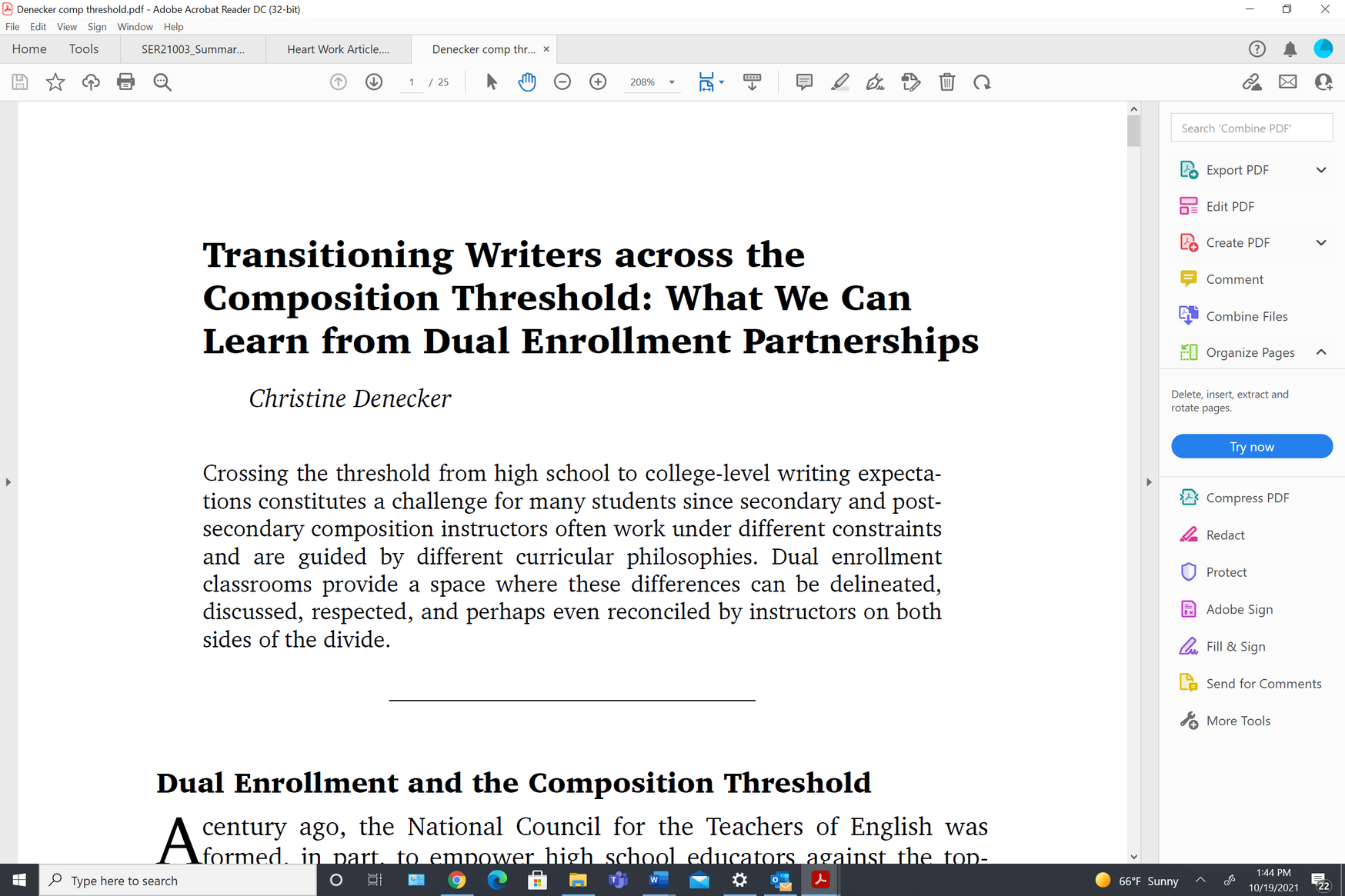 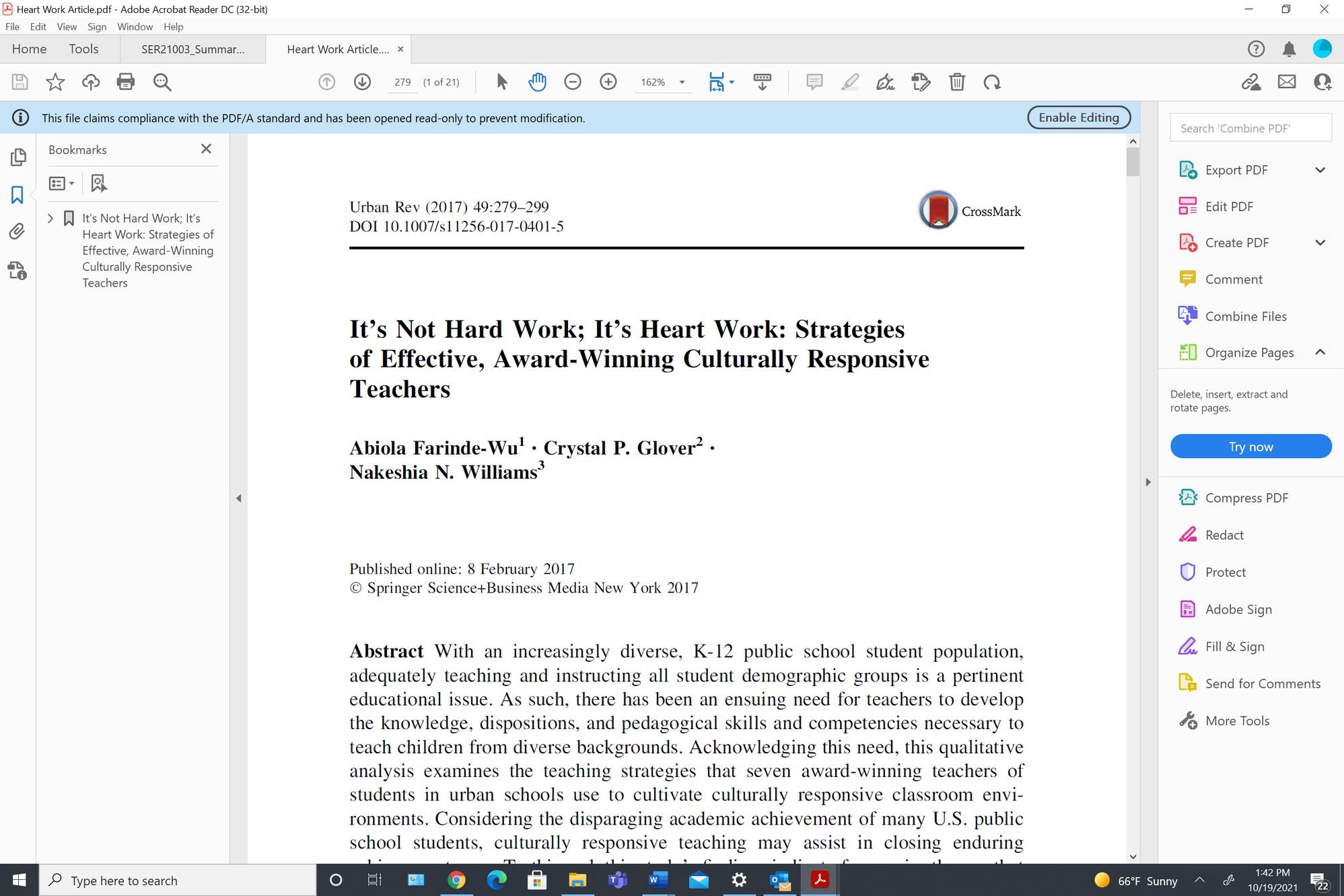 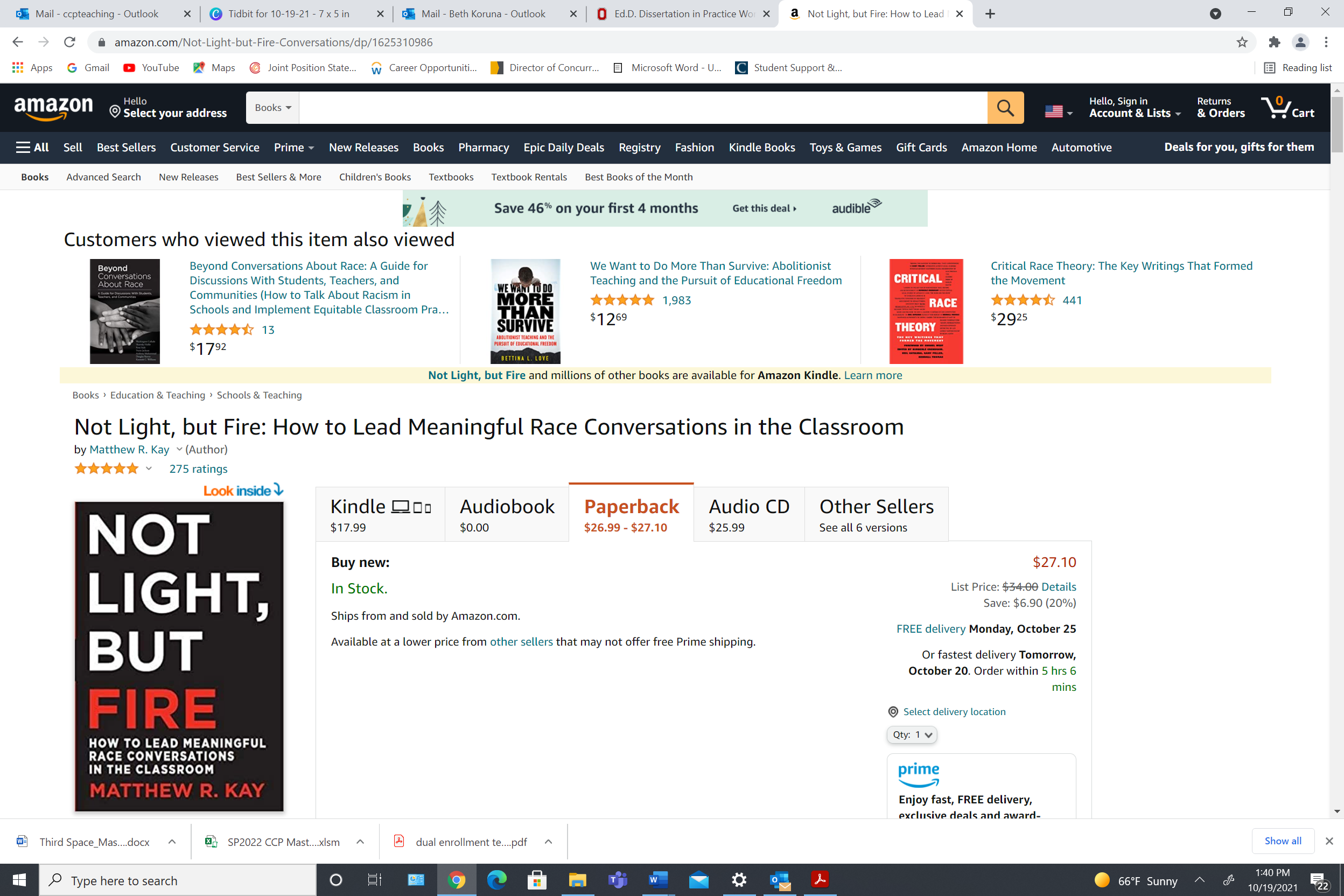 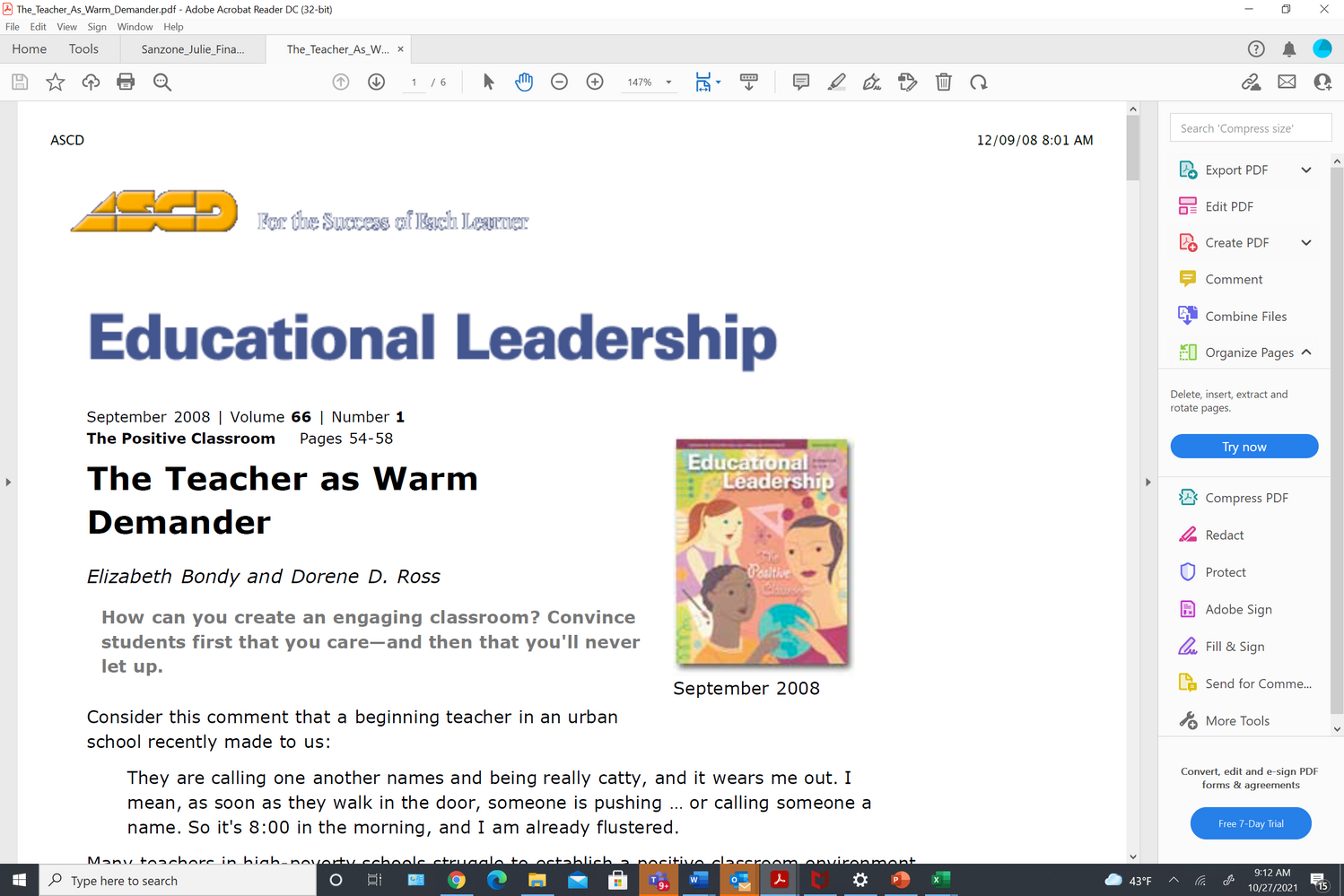 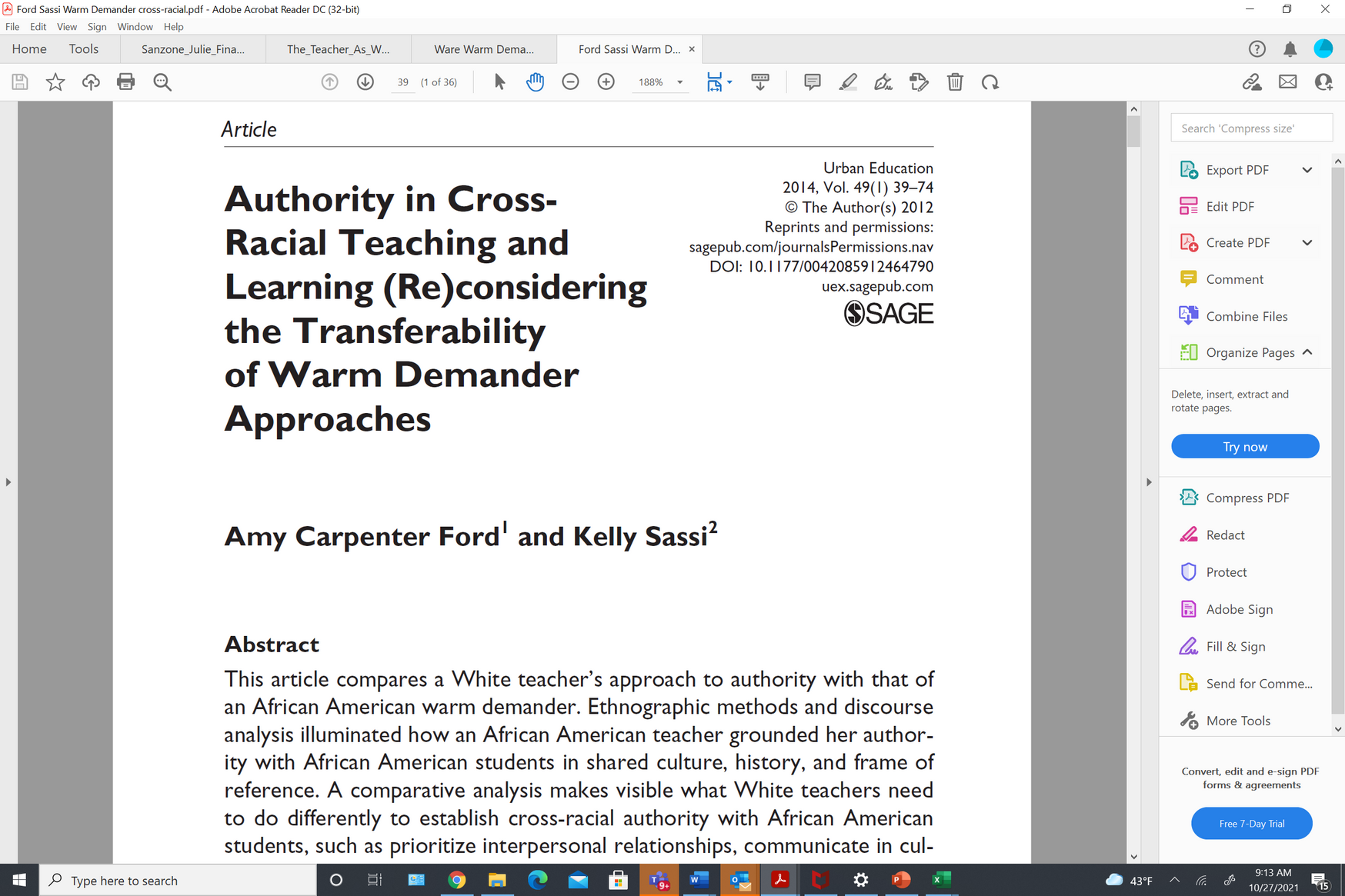 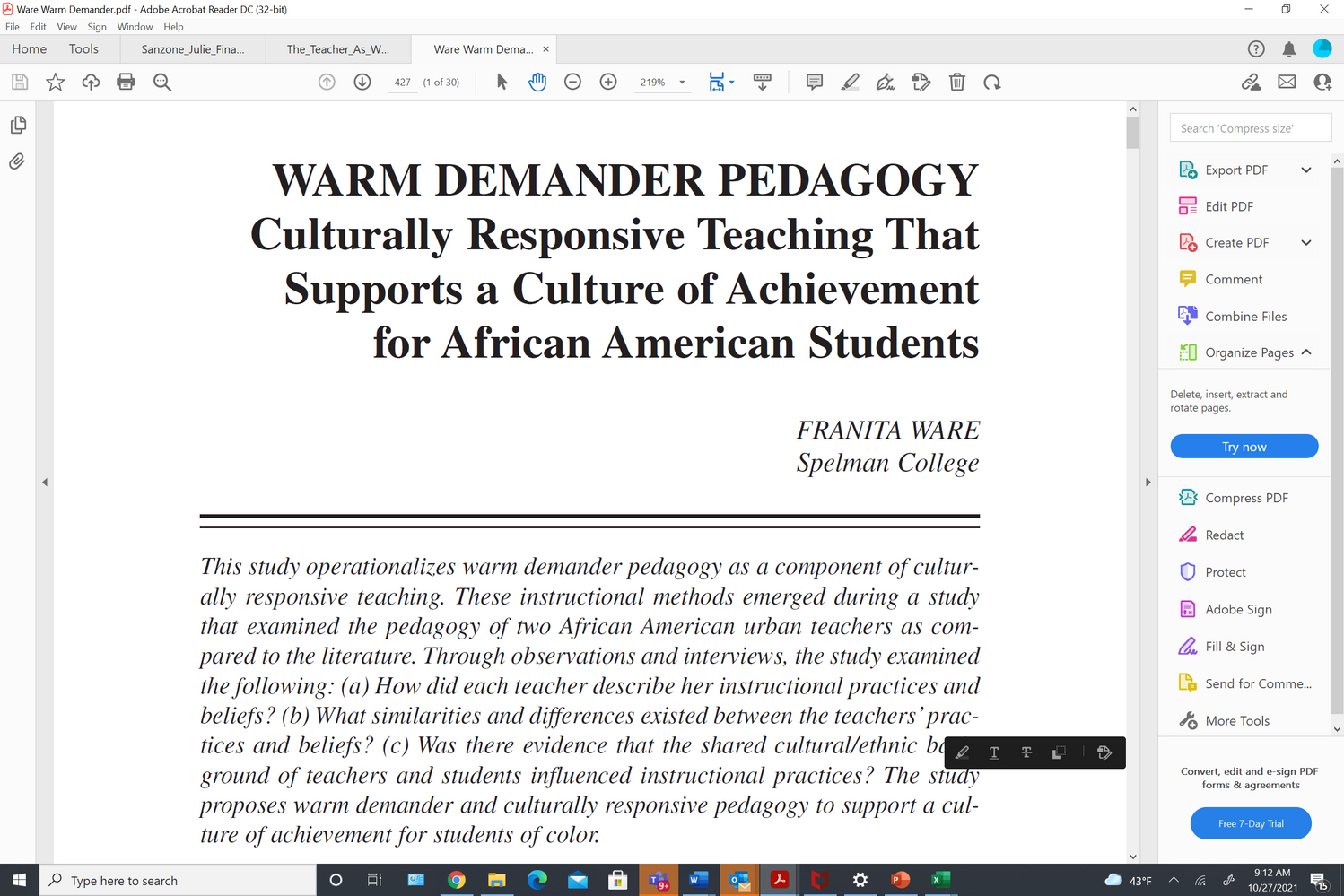 Continuing the Journey
Evaluating and improving course

 Columbus State Lib Guide:
         https://library.cscc.edu/thirdspace/welcome

OhioLINK
In Conclusion…
A little bit jealous of high school teachers, but...looking forward to seeing former Third Space students
Beth Koruna -- bkoruna@cscc.edu

Whitney Larson -- wlarson3@cscc.edu

Rachel Brooks-Pannell -- rbrooksp@cscc.edu
Questions
Do you have questions about the background, the journey, the research, the collaboration, etc. of Third Space English?

In what ways can you envision a course like Third Space English being an effective offering for the students you serve?

What kinds of DEI goals and work have you begun to incorporate into your classrooms?
References
Bondy, E., & Ross, D. D. (2008). The teacher as warm demander.(teaching in high-poverty schools). Educational Leadership, 66, 1, 54-58. https://web-b-ebscohost-com.cscc.ohionet.org/ehost/pdfviewer/pdfviewer?vid=23&sid=981e00a1-9d18-484b-96fb-e16f613ff07c%40pdc-v-sessmgr05 

Christensen, L. (2017). Reading, writing, and rising up: Teaching about social justice and the power of the written word. Rethinking Schools.

Creech, K. K., & Clouse, P. J. (2013). Outcomes of a partnership for college and career readiness and a senior English transition course. NASSP Bulletin, 97(4), 314–334. https://doi-org.cscc.ohionet.org/10.1177/0192636513504451

Denecker, C. (2013). Transitioning writers across the composition threshold: What we can learn from dual enrollment partnerships. Composition Studies, 41(1), 27–50. https://web-b-ebscohost-com.cscc.ohionet.org/ehost/pdfviewer/pdfviewer?vid=27&sid=981e00a1-9d18-484b-96fb-e16f613ff07c%40pdc-v-sessmgr05

Farinde-Wu, A., Glover, C. P., & Williams, N. N. (2017). It's not hard work; it's heart work: strategies of effective, award-winning culturally responsive teachers. Urban Review: Issues and Ideas in Public Education, 49(2), 279–299. http://dx.doi.org.cscc.ohionet.org/10.1007/s11256-017-0401-5
Ford, A. C., & Sassi, K. (2014). Authority in cross-racial teaching and learning (re)considering the transferability of warm demander approaches. Urban Education, 49(1), 39–74. https://search-ebscohost-com.cscc.ohionet.org/login.aspx?direct=true&AuthType=cookie,ip,uid&db=eric&AN=EJ1019864&site=ehost-liveGay, G. (2013). Teaching to and through cultural diversity. Curriculum Inquiry, 43(1), 48–70. https://doi-org.cscc.ohionet.org/10.1111/curi.12002 

Kay, M. R. (2018). Not light, but fire. Stenhouse.

Ladson-Billings, G. (1995). But that’s just good teaching! The case for culturally relevant pedagogy. Theory Into Practice, 34(3), 159-165. https://doi-org.cscc.ohionet.org/10.1080/00405849509543675

Núñez, A.M., and Oliva, M. (2009). Organizational collaboration to promote college access: A p-20 framework. Journal of Hispanic Higher Education. 8(4): 322-339. http://dx.doi.org.cscc.ohionet.org/10.1177/1538192709347844 

Valdez, S., & Marshall, D. (2013). Working across the segments: High schools and the college completion agenda. New Directions for Community Colleges, (164), 47–55. https://doi-org.cscc.ohionet.org/10.1002/cc.20080

Ware, F. (2006). Warm demander pedagogy: Culturally responsive teaching that supports a culture of achievement for African American students. Urban Education, 41(4), 427–456. http://dx.doi.org.cscc.ohionet.org/10.1177/0042085906289710